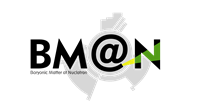 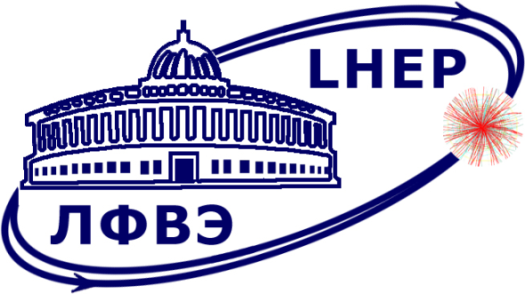 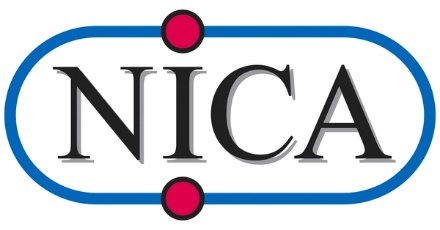 Status of the GEM tracking system at the BM@N experiment
Andrei Galavanov on behalf of the BM@N Collaboration
NICA complex
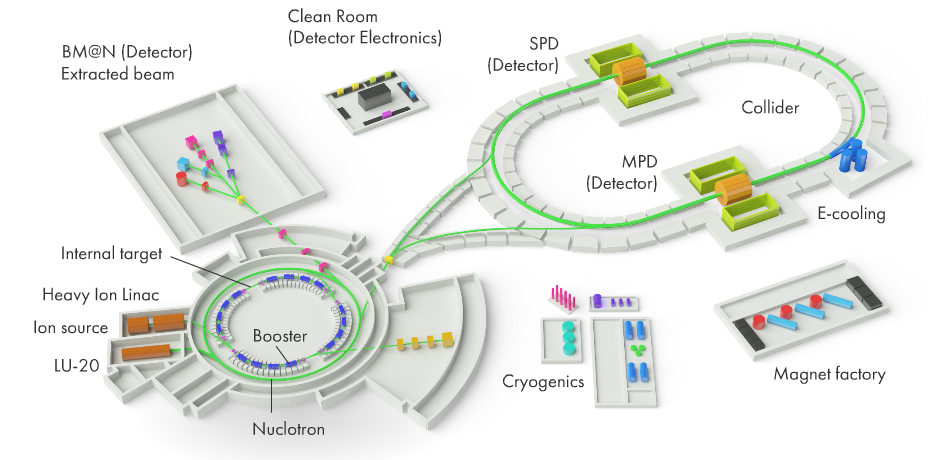 Collider,
√S = 4 – 11 GeV/u
Linear accelerators, 3 MeV/u
Nuclotron,
 0.6 – 4.5 GeV/u
Booster, 3 – 660 MeV/u
BM@N experiment
BM@N provides a unique opportunity to study strange mesons and multi-strange hyperons close to the kinematic threshold. One of the main goals is to measure yields of light hyper-nuclei, which are expected to be produced in coalescence of Λ-hyperons with nucleons.
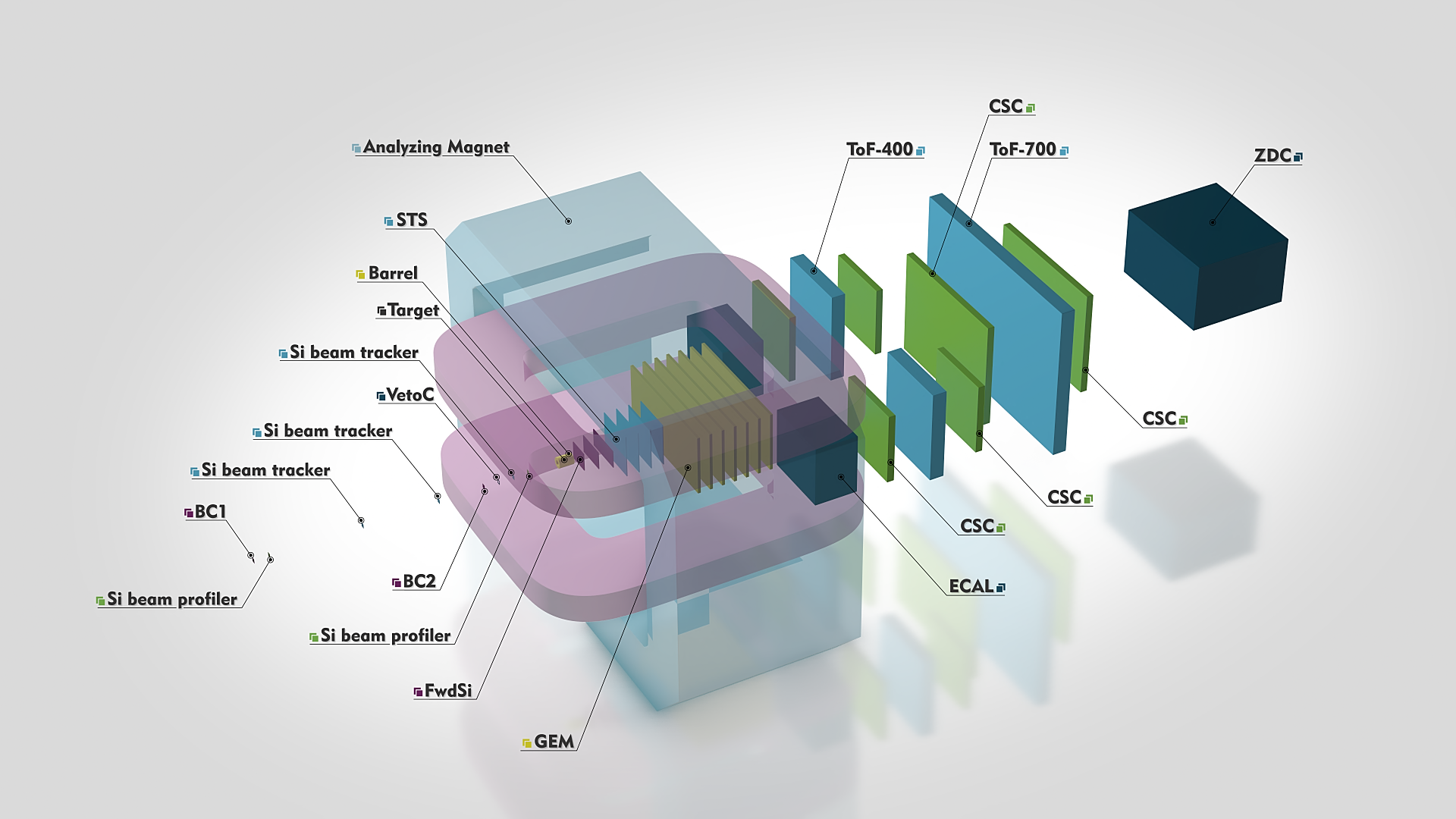 GEM tracking system
3
Experimental setup for high intensity heavy ion beams
The gas electron multiplier (GEM)
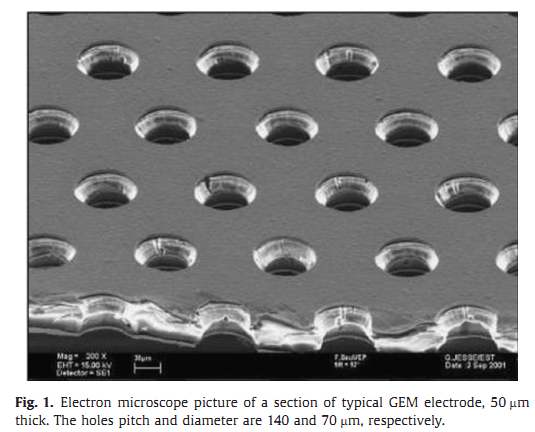 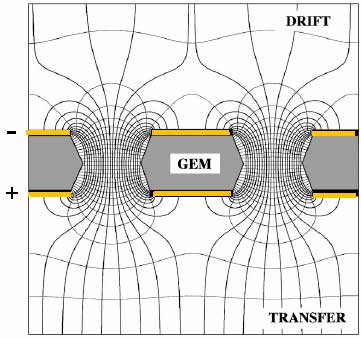 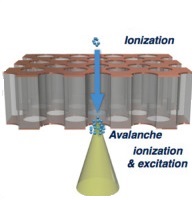 Particle
DRIFT
Electron microscope picture of a section of typical GEM foil: 50 μm thick capton foil, metalized on each side by 5 μm thick copper electrodes . The holes pitch and diameter are 140 and 70 μm, respectively.
Electron avalanche in GEM holes.
Electric field in the region of the holes in a GEM foil.
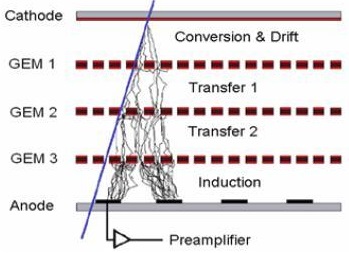 Typical scheme of a triple GEM detector.
4
BM@N GEM detectors
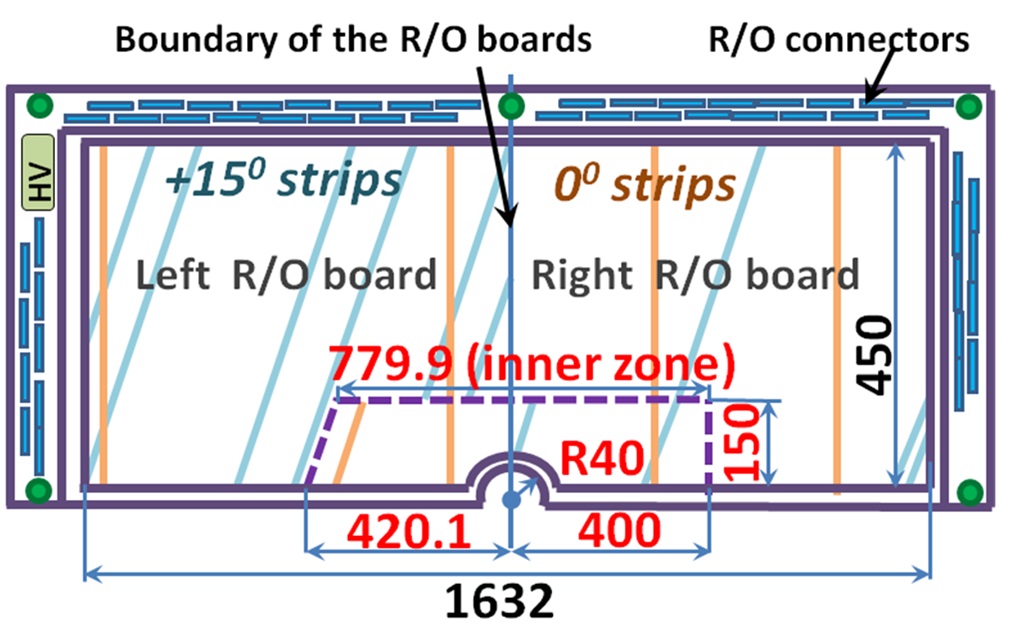 Now we have:
7 detectors 1632 × 450 mm2   
7 detectors 1632 × 390 mm2 
 
2 spare detectors will be produced in 2021
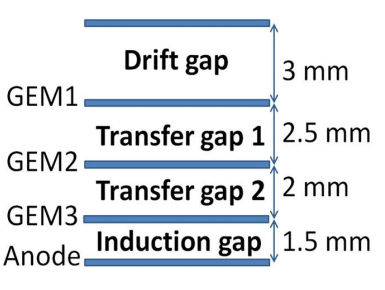 0.16
0.8
0.8
0.68
5
Schematic cross section of the BM@N triple GEM detector
BM@N GEM detectors
Cathode plane
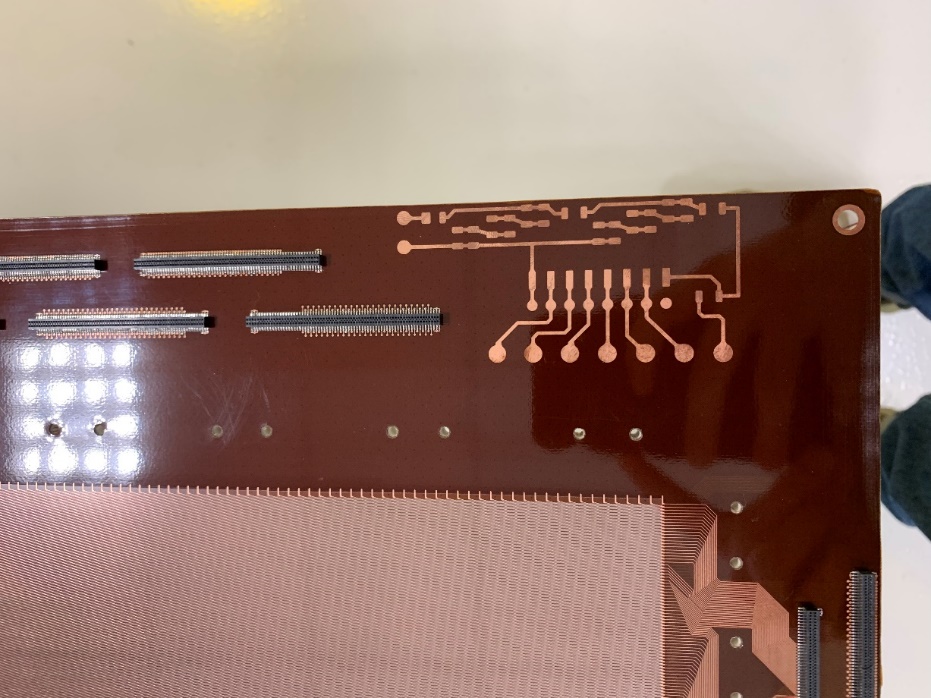 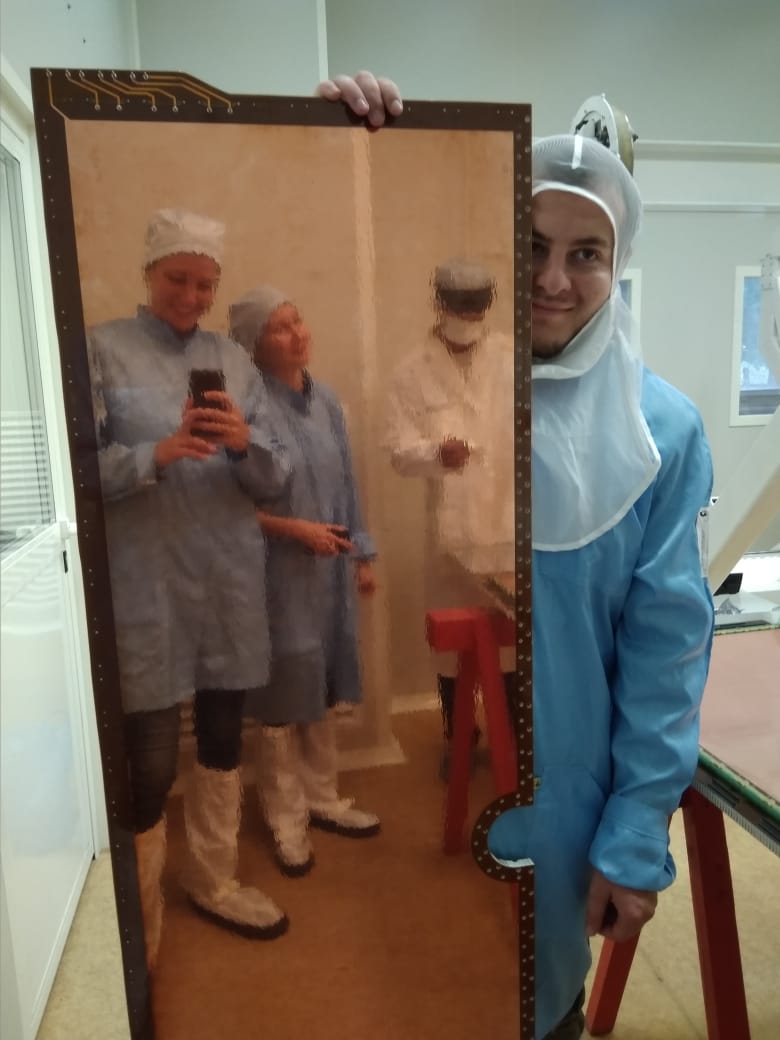 Readout board
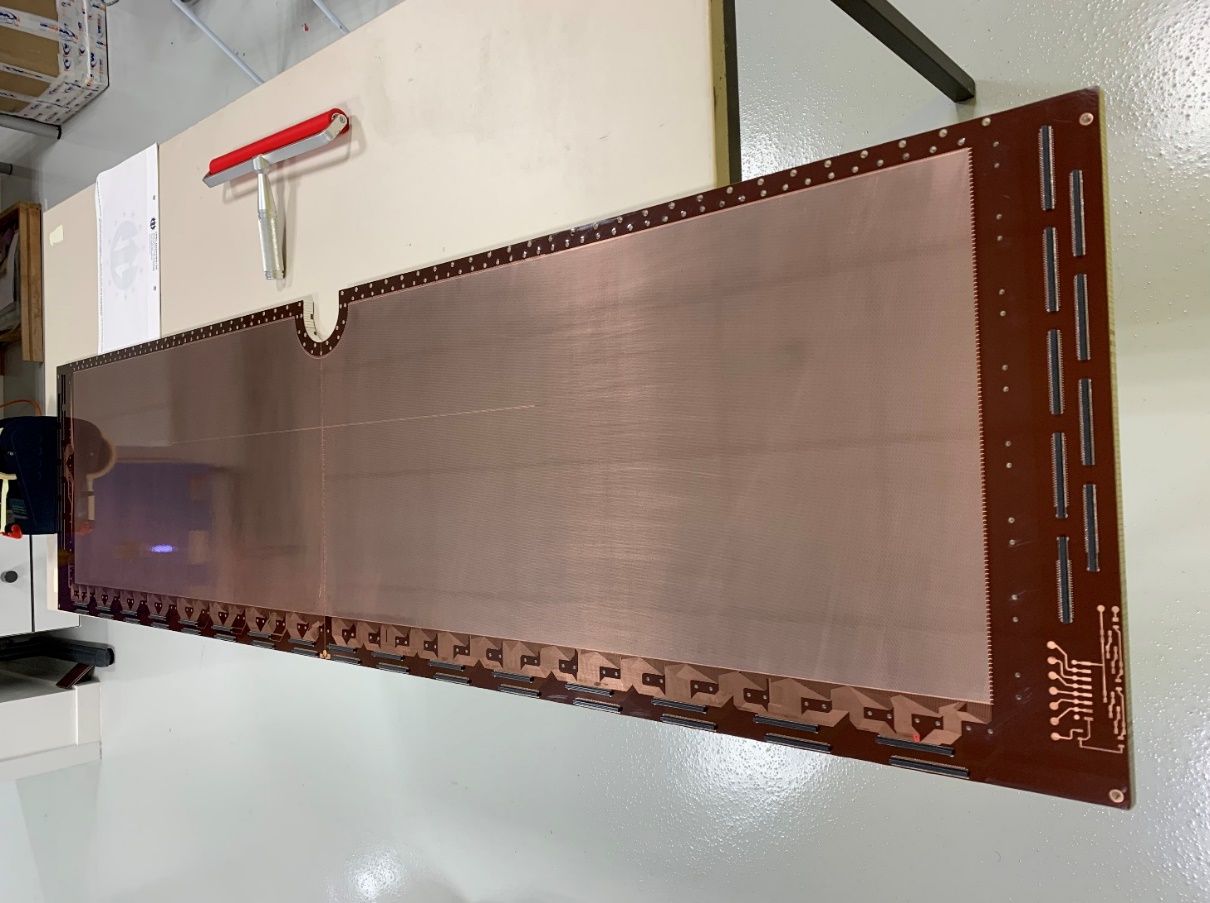 6
GEM tests on Nuclotron beams
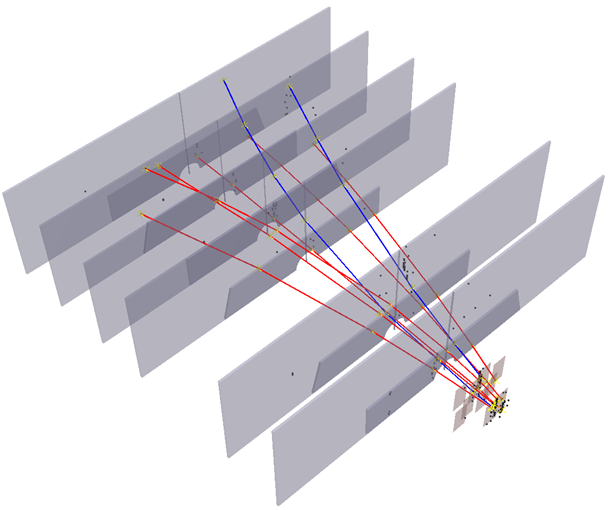 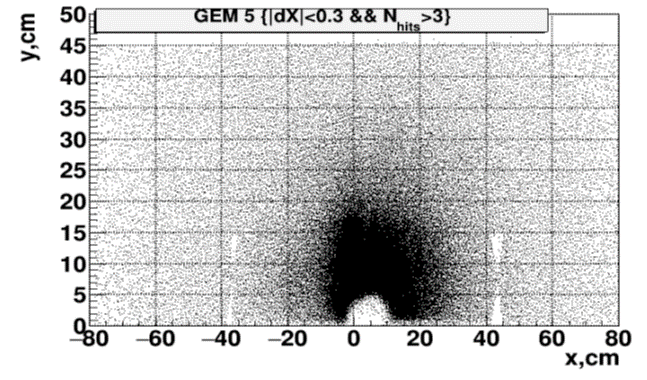 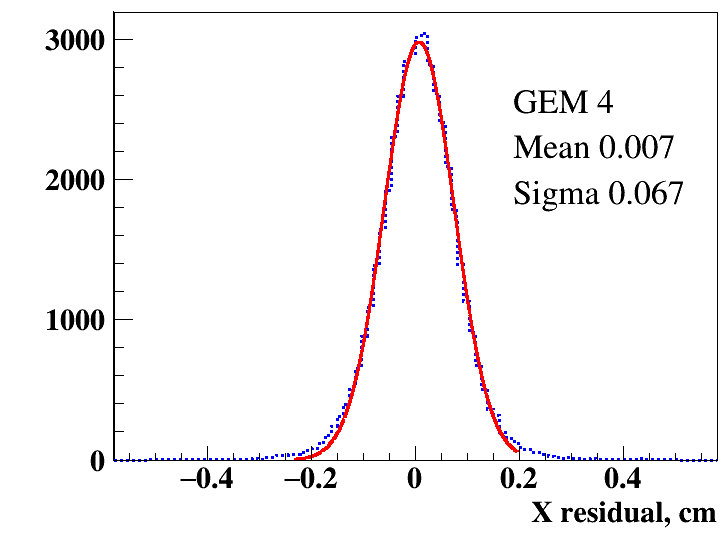 Example of the event reconstruction
Fragments of Ar beam in detector
2018
2016
2017
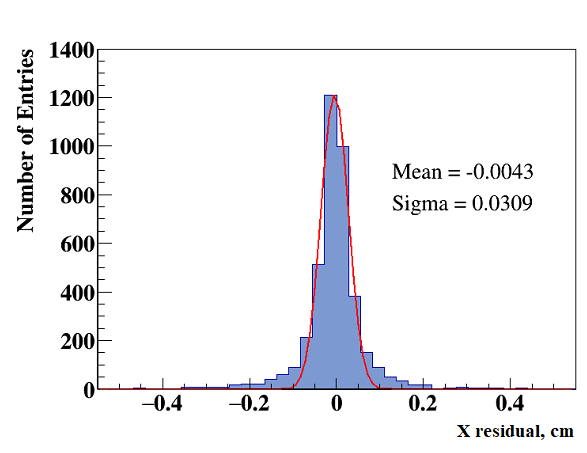 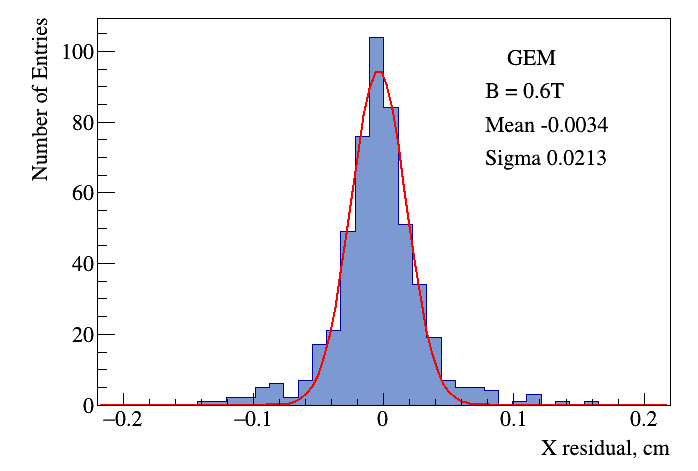 Magnetic field 0.6 T, 
Ar(70)/CO2(30), 
C beam,  Edrift = 1.2 kV/cm
σ = 309 µm
Magnetic field 0.6 T, Ar(90)/Isobutane(10), 
d beam,  Edrift = 0.8 kV/cm
σ = 670 µm
Magnetic field 0.6 T, Ar(80)/Isobutane(20), 
Ar beam,  Edrift = 1.5 kV/cm 
σ = 213 µm
In Ar and Kr runs, the value of electric field in drift gaps of GEM detectors was increased. The gas mixture was changed to Ar(80)/Isobutane(20). The Lorentz shift of electrons avalanche was decreased.
7
Λ-hyperon signals
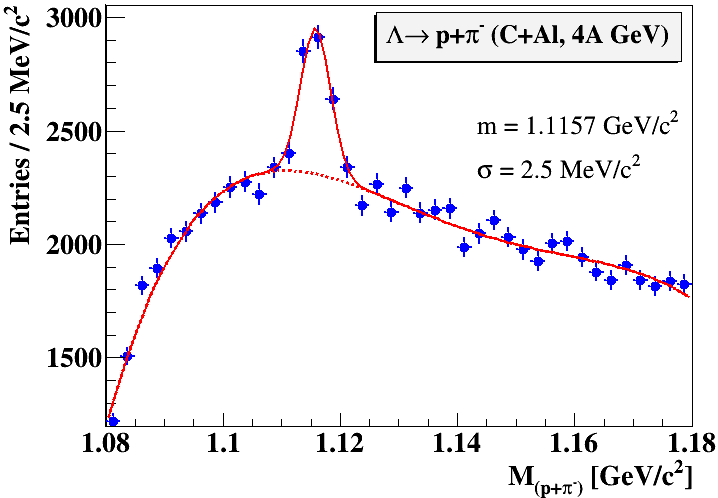 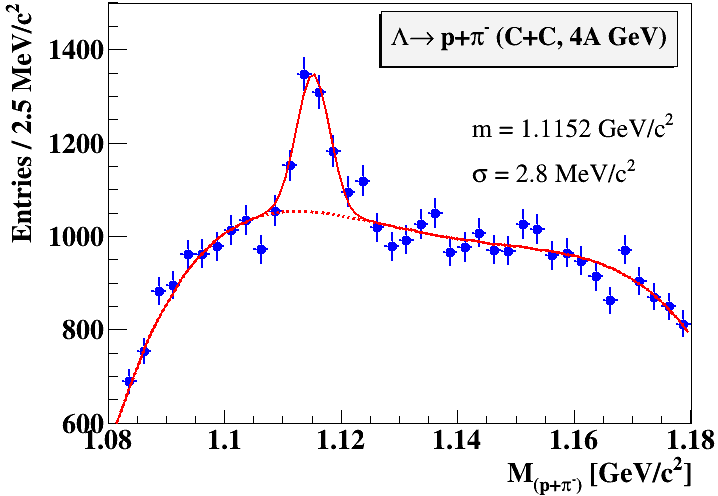 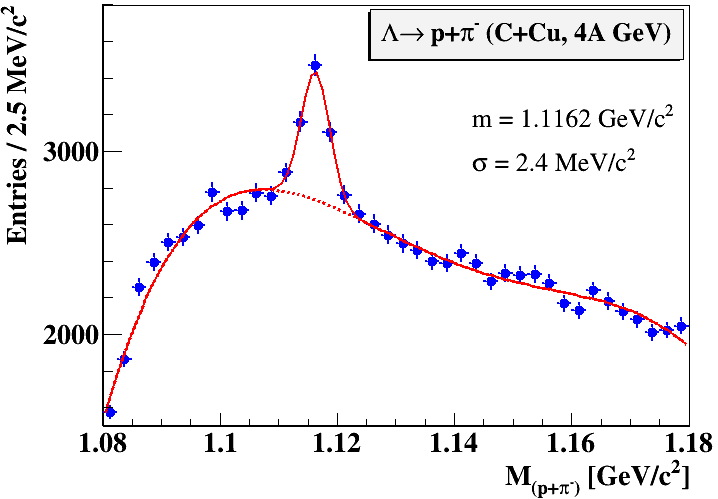 Carbon beam, 4 GeV/n
 C + C, Al, Cu → Λ + X minimum bias
Λ signal width 2.4 – 3 MeV

C+C:   4.6M   triggers
C+Al:  5.3M  triggers
C+Cu:  5.3M  triggers

2.5 days of data taking
8
Scheme of the GEM full planes configuration
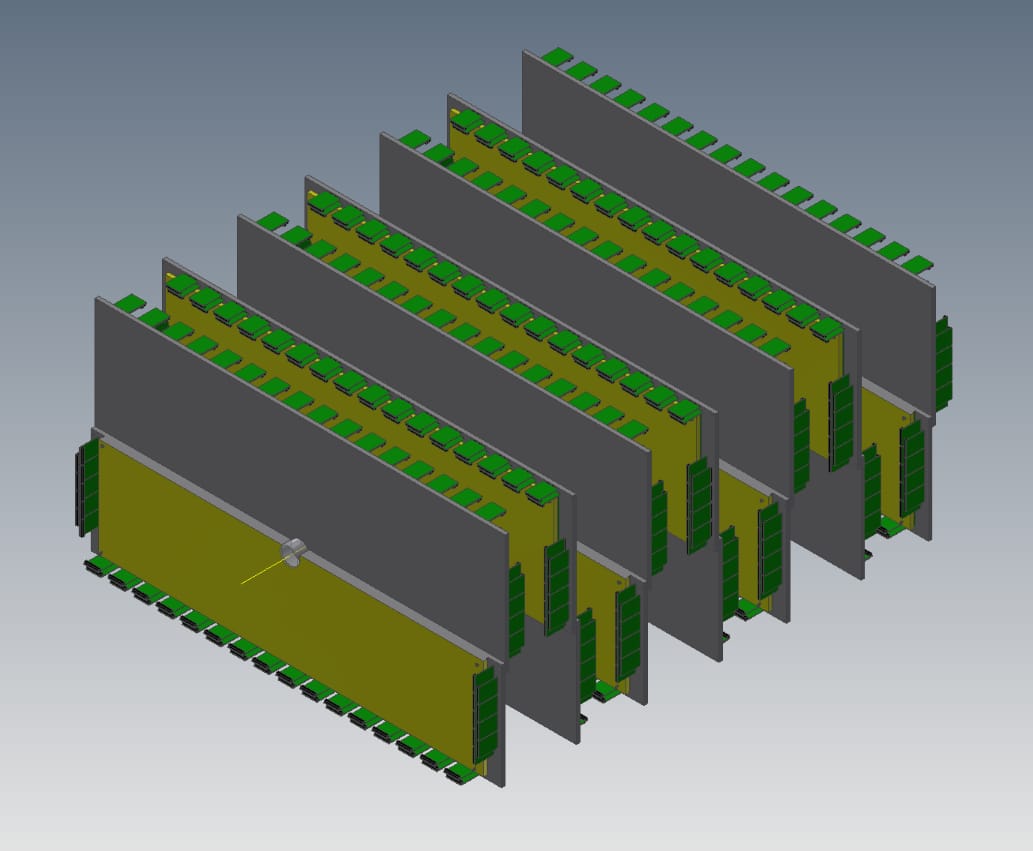 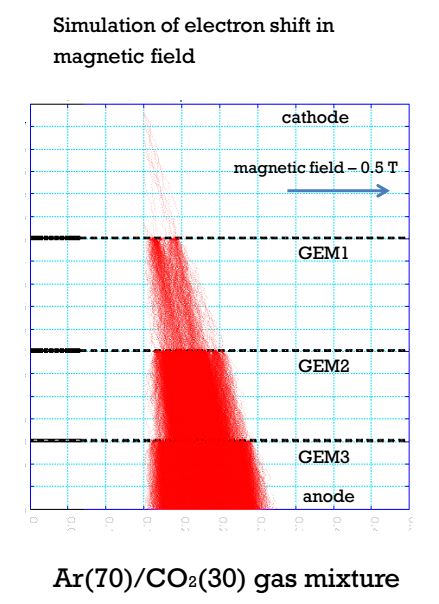 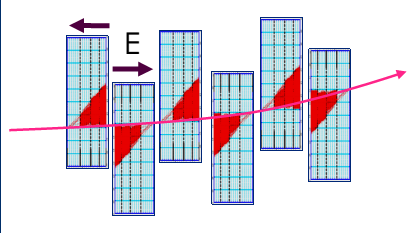 top
bottom
Lorentz shifts of an electron avalanche in GEM planes
On top - 7 detectors with active area 1632×450 mm2 
On bottom - 7 detectors with active area 1632×390 mm2
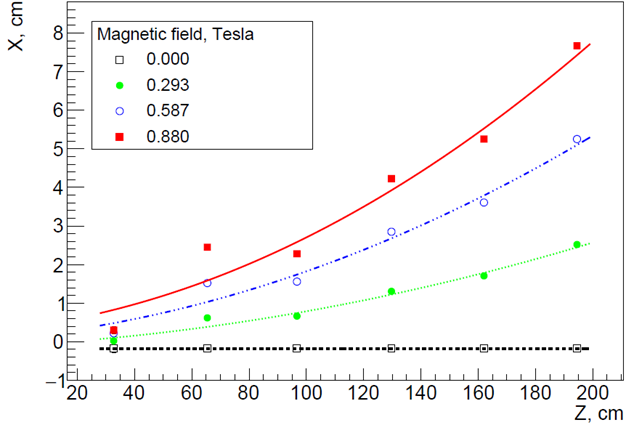 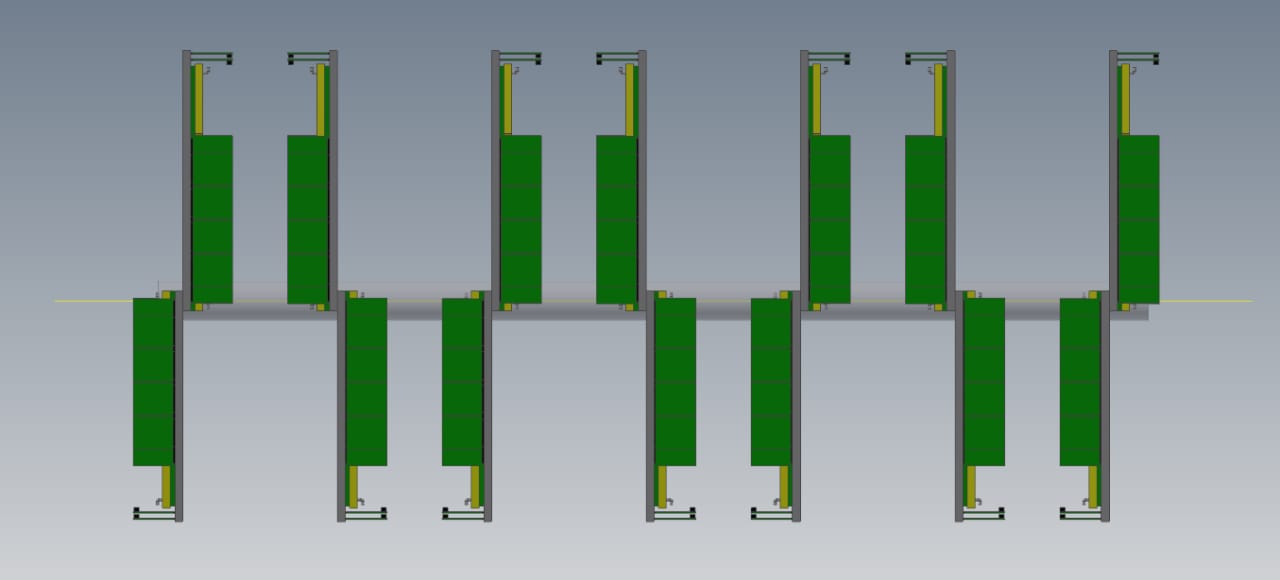 9
Full planes configuration inside the SP-41 magnet
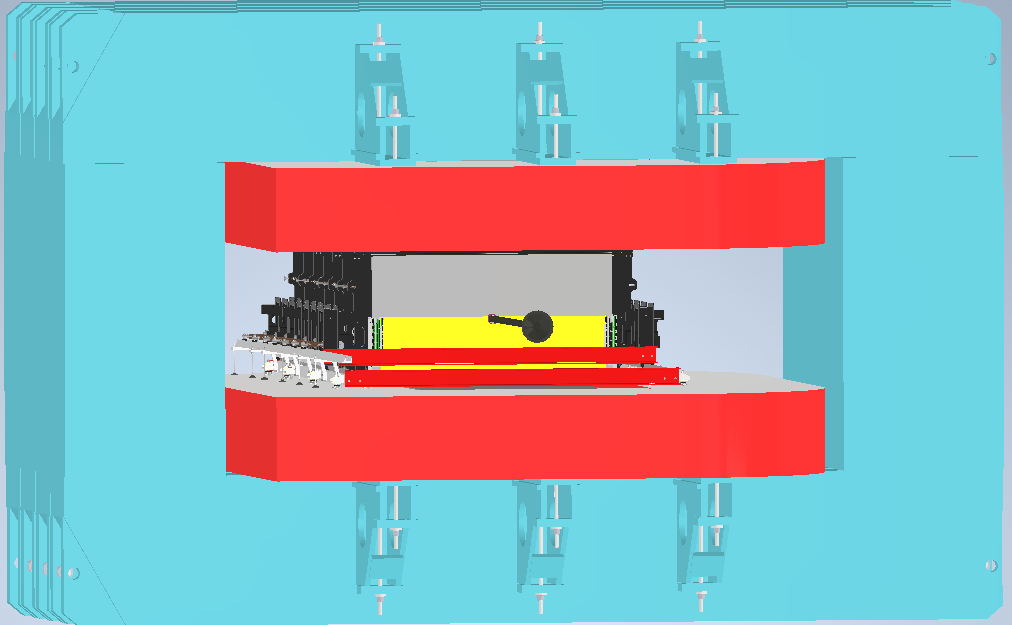 Active area of the GEM tracking system is around 9.5 m2

Space for the installation and alignment 
is limited by the aperture of our magnet
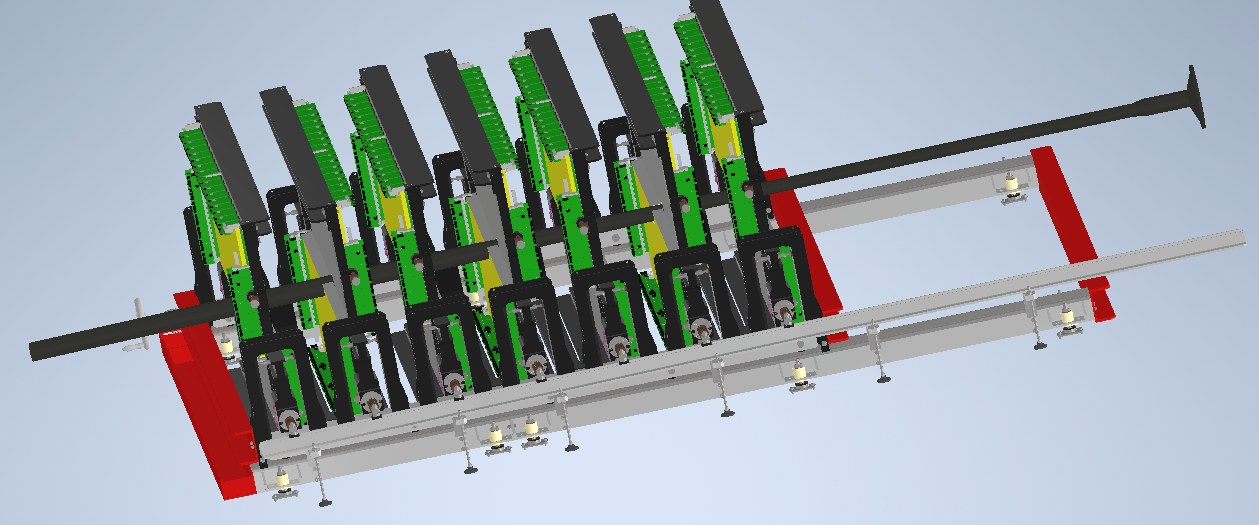 10.2020 – development 
of the mechanics design for GEM planes inside the magnet.
2021 – mechanics production, installation of the GEM planes.
Material budget of the GEM central tracking system
full configuration
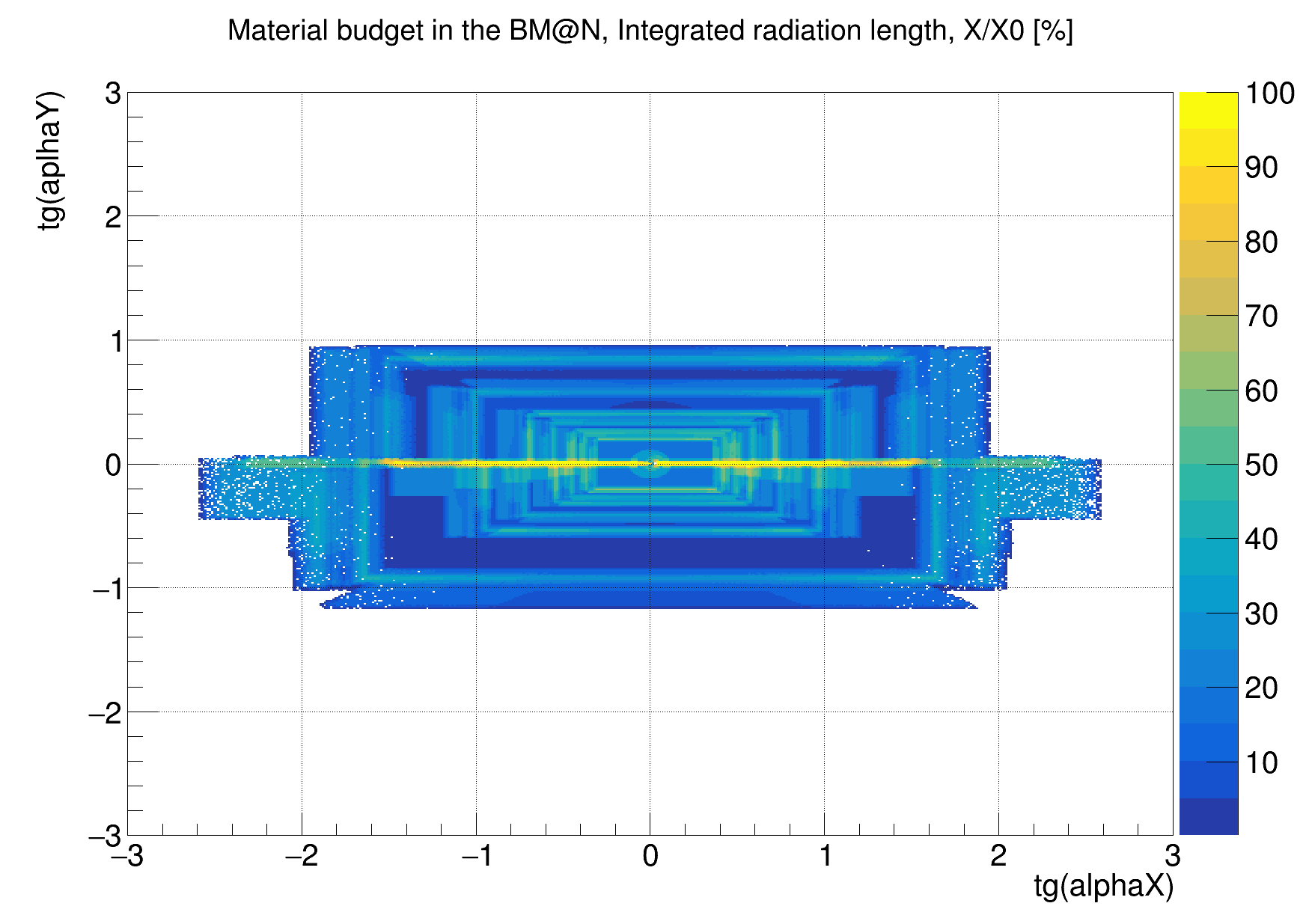 D. Baranov
Assembly of the stand for long-term GEM tests
First stage – tests of 1632*390 mm2 detectors, in progress

Second stage – tests of 1632*450 mm2 detectors
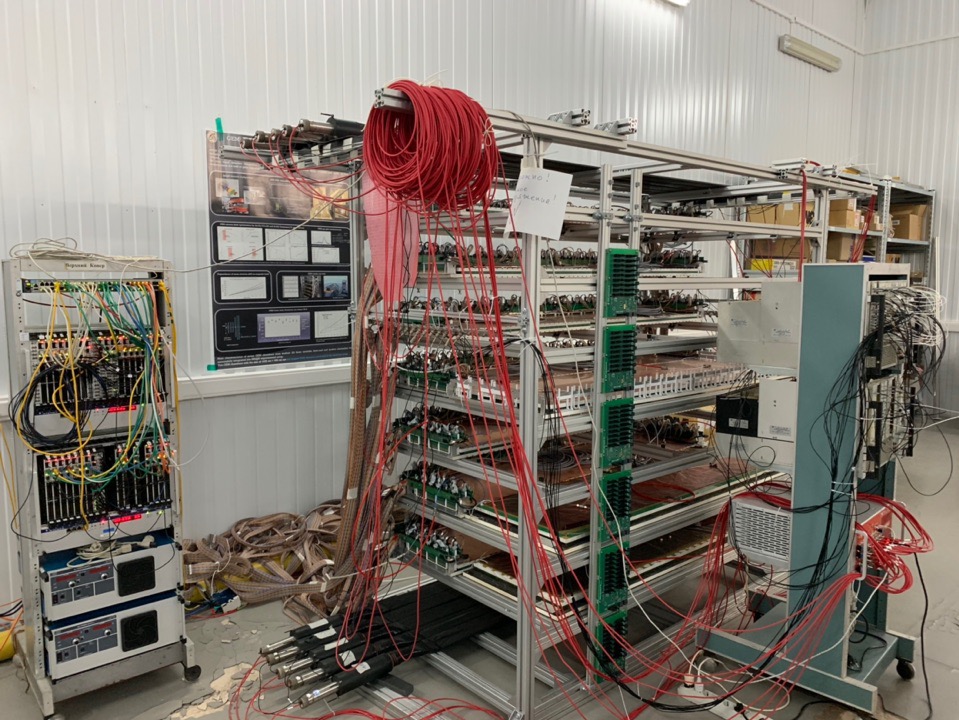 Trigger and HV system
GEM detectors
DAQ system
Scintillation detectors
Main goals: to study geometrical efficiency and spatial resolution
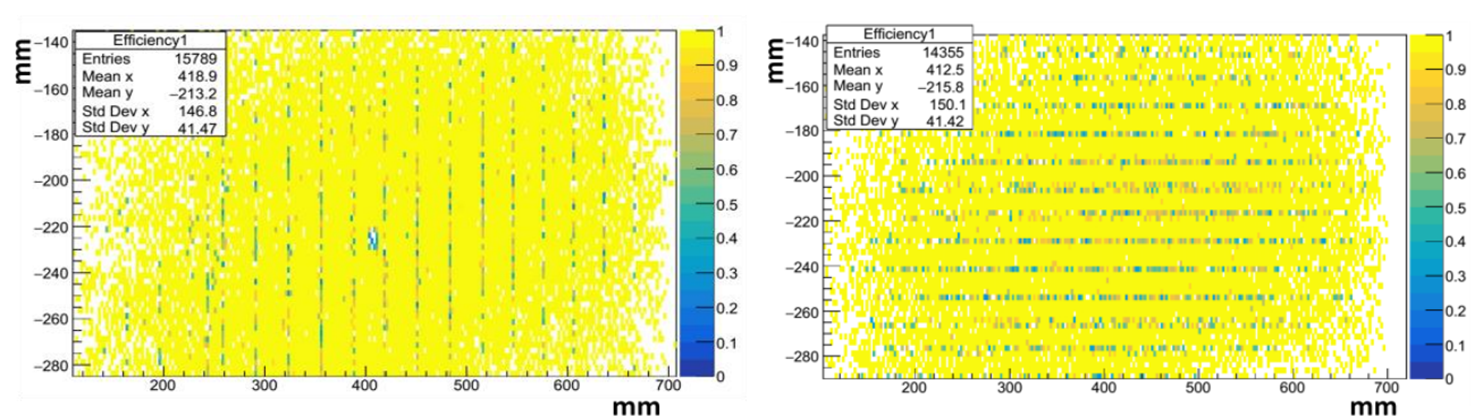 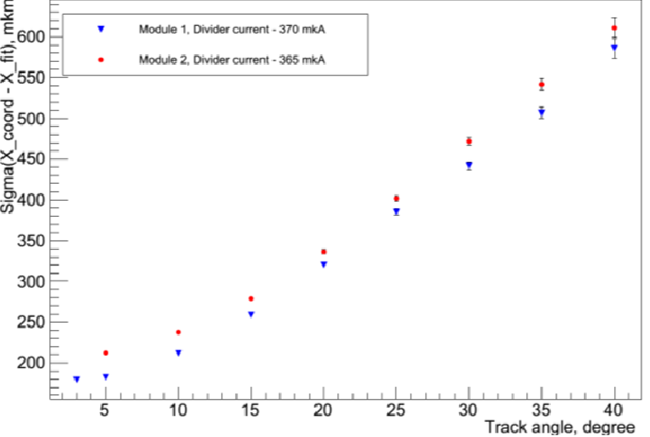 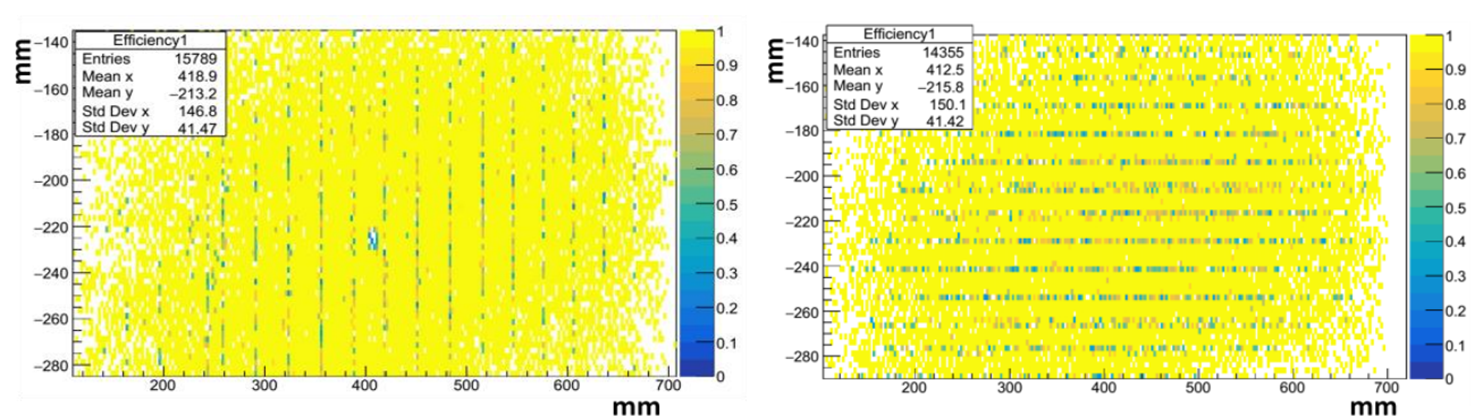 Gas system
Gas system requirements : 
stable flow and mixture parameters; 
7 independent channels to each GEM-plane; 
reducing and control oxygen and moisture impurities in gas mixture;
Gas cylinders
H20 and 02 filter
H20 and 02 analyzer
Multichannel gas mixer
Distribution panel
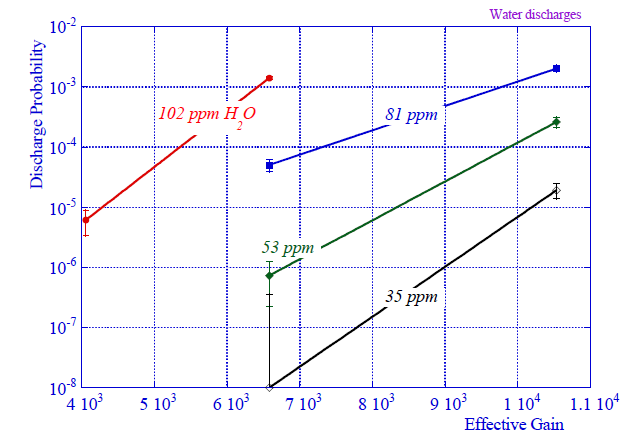 GEM plane
H20 and 02 analyzer
Oil gate
For one channel
Oxygen analyze - GE oxy.IQ 
Moisture analyze - GE dew.IQ+ GE IQ.probe
Discharge probability on alphas as a function of moisture level in the gas. COMPASS
Conclusions

7 detectors 1632×450 mm2 and 7 detector 1632×390 mm2 are produced;
7 detectors 1632×450 mm2 was tested at d, C, Ar, Kr ion beams;
2 spare detectors are waiting for the assembly at CERN;
High Voltage and Low Voltage systems are ready;
Gas system is under upgrade;
Mechanics for GEM-planes inside the magnet has been developed;
Assembling the stand for testing the GEM-detectors with cosmic rays has been finished;
Tests of 1632*390 mm2 detectors with cosmic rays are in progress.
Deadline – autumn 2021
14
Back up slides
15
Material budget of one Gem detector
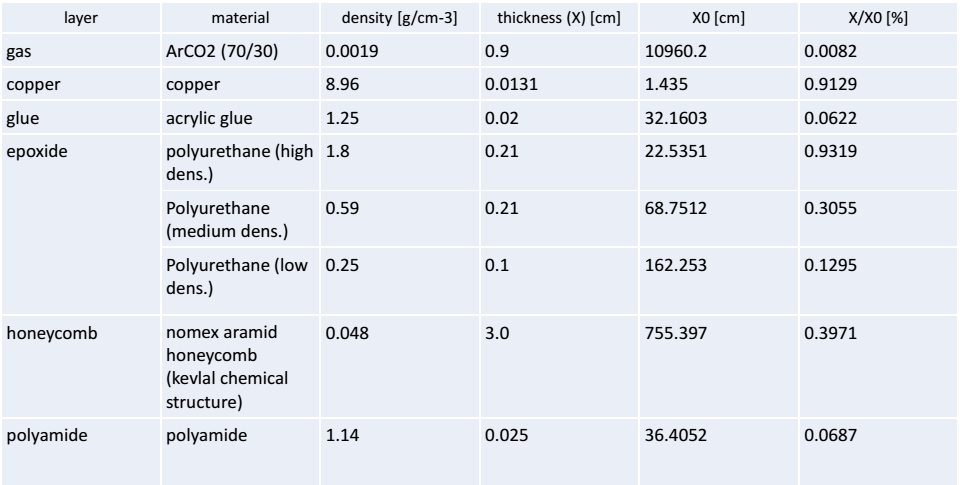 GEM HV divider scheme
1.05 MΩ
820 kΩ
780 kΩ
50 kΩ
1.3 MΩ
1.5 MΩ
740 kΩ
1.28 MΩ
HV
2000 pF
490 mkA – working point for Ar (70) + CO2 (30) gas mixture
370 mkA – working point for Ar (90) + Isobutane (10) gas mixture
430 mkA – working point for Ar (80) + Isobutane (20) gas mixture
18
GEM efficiency (cosmic tests)
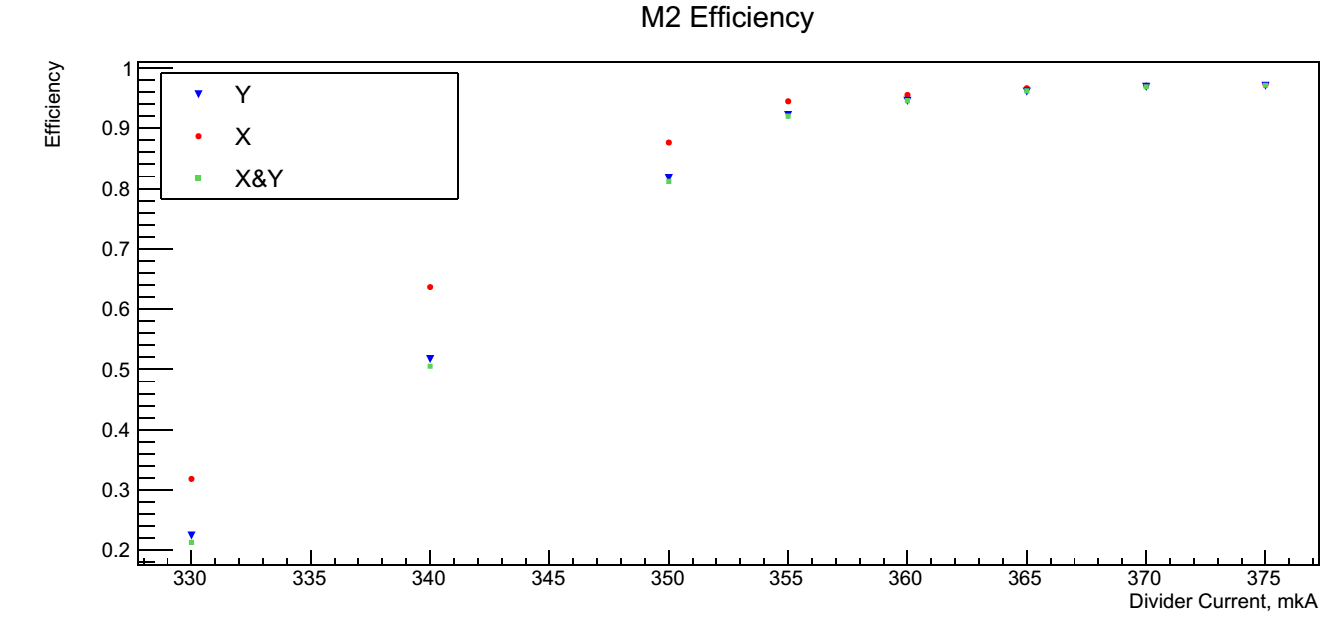 GEM Efficiency
19
GEM gas gain measurements
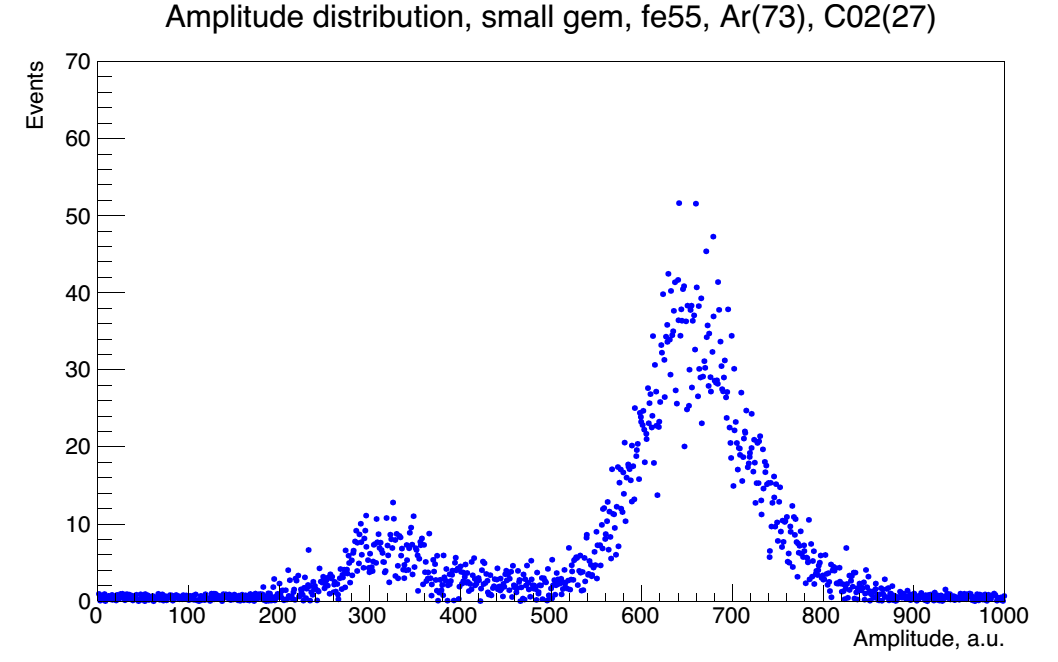 Fe55
Experimental 
scheme
cathode
Gem1
Gem2
Gem3
Discr.
Trigger
anode
ADC
Amplitude distribution, Ar(70)/CO2(30), Fe55
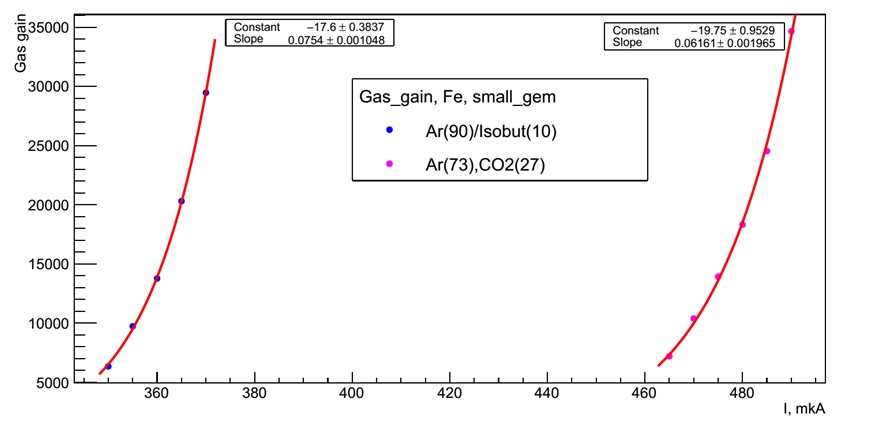 GEM gas gain for Ar(70)/CO2(30) and Ar(90)/Isobutane(10) gas mixtures
20